afni_proc.pyis your friend
or it will be soon

Example scripts from
AFNI_data6/FT_analysis
Also see https://arxiv.org/abs/1709.07471 Appendix has processing scripts
What the h--l is afni_proc.py?
It is a Python program that
Takes as input a series of “options” describing processing steps to use to analyze datasets from one subject
Produces as output a Unix tcsh script file that runs all the AFNI programs to do the processing
Reasons to use afni_proc.py
It is flexible and compact, to produce a long script
The output script not only does the data analysis, but also saves various diagnostic tools and files
All intermediate output datasets are saved to help diagnose things when results are confusing or just plain wrong
You can get help from us on the AFNI message board
Where do afni_proc.py command lines/scripts come from?
Starting Simple - 1
afni_proc.py -subj_id FT                \
        -dsets FT/FT_epi_r?+orig.HEAD   \
        -copy_anat FT/FT_anat+orig      \
        -tcat_remove_first_trs 2        \
        -regress_stim_times FT/AV*.txt  \
        -regress_stim_labels Vrel Arel  \
        -regress_basis 'BLOCK(20,1)'    \
        -regress_est_blur_errts         \
        -regress_opts_3dD               \
            -gltsym 'SYM: Vrel -Arel'   \
            -glt_label 1 V-A
Script file
s01.ap.simple
Starting Simple - 2
afni_proc.py -subj_id FT                \
        -dsets FT/FT_epi_r?+orig.HEAD   \
        -copy_anat FT/FT_anat+orig      \
        -tcat_remove_first_trs 2        \
        -regress_stim_times FT/AV*.txt  \
        -regress_stim_labels Vrel Arel  \
        -regress_basis 'BLOCK(20,1)'    \
        -regress_est_blur_errts         \
        -regress_opts_3dD               \
            -gltsym 'SYM: Vrel -Arel'   \
            -glt_label 1 V-A
ID will label
output files
Script file
s01.ap.simple
Starting Simple - 3
afni_proc.py -subj_id FT                \
        -dsets FT/FT_epi_r?+orig.HEAD   \
        -copy_anat FT/FT_anat+orig      \
        -tcat_remove_first_trs 2        \
        -regress_stim_times FT/AV*.txt  \
        -regress_stim_labels Vrel Arel  \
        -regress_basis 'BLOCK(20,1)'    \
        -regress_est_blur_errts         \
        -regress_opts_3dD               \
            -gltsym 'SYM: Vrel -Arel'   \
            -glt_label 1 V-A
EPI time
series
datasets
to analyze
Script file
s01.ap.simple
Starting Simple - 4
afni_proc.py -subj_id FT                \
        -dsets FT/FT_epi_r?+orig.HEAD   \
        -copy_anat FT/FT_anat+orig      \
        -tcat_remove_first_trs 2        \
        -regress_stim_times FT/AV*.txt  \
        -regress_stim_labels Vrel Arel  \
        -regress_basis 'BLOCK(20,1)'    \
        -regress_est_blur_errts         \
        -regress_opts_3dD               \
            -gltsym 'SYM: Vrel -Arel'   \
            -glt_label 1 V-A
T1-weighted
anatomical
dataset for
alignment to
EPI datasets
Script file
s01.ap.simple
Starting Simple - 5
afni_proc.py -subj_id FT                \
        -dsets FT/FT_epi_r?+orig.HEAD   \
        -copy_anat FT/FT_anat+orig      \
        -tcat_remove_first_trs 2        \
        -regress_stim_times FT/AV*.txt  \
        -regress_stim_labels Vrel Arel  \
        -regress_basis 'BLOCK(20,1)'    \
        -regress_est_blur_errts         \
        -regress_opts_3dD               \
            -gltsym 'SYM: Vrel -Arel'   \
            -glt_label 1 V-A
Stimulus
timing files,
labels, and
HRF model;
Note: timing
files have
start times
for each
task iteration
Script file
s01.ap.simple
Starting Simple - 6
afni_proc.py -subj_id FT                \
        -dsets FT/FT_epi_r?+orig.HEAD   \
        -copy_anat FT/FT_anat+orig      \
        -tcat_remove_first_trs 2        \
        -regress_stim_times FT/AV*.txt  \
        -regress_stim_labels Vrel Arel  \
        -regress_basis 'BLOCK(20,1)'    \
        -regress_est_blur_errts         \
        -regress_opts_3dD               \
            -gltsym 'SYM: Vrel -Arel'   \
            -glt_label 1 V-A
Estimate
smoothness
of EPI noise
for group
analysis
Script file
s01.ap.simple
Starting Simple - 7
afni_proc.py -subj_id FT                \
        -dsets FT/FT_epi_r?+orig.HEAD   \
        -copy_anat FT/FT_anat+orig      \
        -tcat_remove_first_trs 2        \
        -regress_stim_times FT/AV*.txt  \
        -regress_stim_labels Vrel Arel  \
        -regress_basis 'BLOCK(20,1)'    \
        -regress_est_blur_errts         \
        -regress_opts_3dD               \
            -gltsym 'SYM: Vrel -Arel'   \
            -glt_label 1 V-A
Set up
General
Linear
Test
between 2
conditions
Script file
s01.ap.simple
Script file
s05.ap.uber
A Real Case - 1
#!/usr/bin/env tcsh

# creation date: Thu Sep 10 14:27:59 2015

# set data directories
set top_dir   = FT
# set subject and group identifiers
set subj      = FT
set group_id  = horses
Not actually
used here
Code subject level information
into shell variables:
Makes it easier to re-use this afni_proc.py command
Script file
s05.ap.uber
A Real Case - 2
afni_proc.py -subj_id $subj                               \
 -script proc.$subj -scr_overwrite                        \
 -blocks tshift align tlrc volreg blur mask scale regress \
 -copy_anat $top_dir/FT_anat+orig                         \
-dsets                                                   \
     $top_dir/FT_epi_r1+orig.HEAD                         \
     $top_dir/FT_epi_r2+orig.HEAD                         \
     $top_dir/FT_epi_r3+orig.HEAD                         \
 -volreg_align_to MIN_OUTLIER                             \
 -volreg_align_e2a                                        \
 -volreg_tlrc_warp                                        \
 -blur_size 4.0                                           \
 -tcat_remove_first_trs 2                                 \
 -regress_stim_times                                      \
     $top_dir/AV1_vis.txt                                 \
     $top_dir/AV2_aud.txt                                 \
 -regress_stim_labels                                     \
     vis aud                                              \
 -regress_basis 'BLOCK(20,1)'                             \
 -regress_censor_motion 0.3                               \
 -regress_opts_3dD                                        \
     -jobs 2                                              \
     -gltsym 'SYM: vis -aud' -glt_label 1 V-A             \
     -gltsym 'SYM: 0.5*vis +0.5*aud' -glt_label 2 mean.VA \
 -regress_compute_fitts                                   \
 -regress_make_ideal_sum sum_ideal.1D                     \
 -regress_est_blur_epits                                  \
 -regress_est_blur_errts                                  \
 -regress_run_clustsim yes                                \
 -execute
The entire afni_proc.py
command:
Font size will be bigger
on following slides!
Script file
s05.ap.uber
A Real Case – 3a
afni_proc.py -subj_id $subj                               \
 -script proc.$subj -scr_overwrite                        \
 -blocks tshift align tlrc volreg blur mask scale regress \
 -copy_anat $top_dir/FT_anat+orig                         \
 -dsets                                                   \
     $top_dir/FT_epi_r1+orig.HEAD                         \
     $top_dir/FT_epi_r2+orig.HEAD                         \
     $top_dir/FT_epi_r3+orig.HEAD                         \
 -volreg_align_to MIN_OUTLIER                             \
 -volreg_align_e2a                                        \
 -volreg_tlrc_warp                                        \
 -blur_size 4.0                                           \
Set up which
processing 
”blocks”
will be run
Script file
s05.ap.uber
A Real Case – 3b
afni_proc.py -subj_id $subj                               \
 -script proc.$subj -scr_overwrite                        \
 -blocks tshift align tlrc volreg blur mask scale regress \
 -copy_anat $top_dir/FT_anat+orig                         \
 -dsets                                                   \
     $top_dir/FT_epi_r1+orig.HEAD                         \
     $top_dir/FT_epi_r2+orig.HEAD                         \
     $top_dir/FT_epi_r3+orig.HEAD                         \
 -volreg_align_to MIN_OUTLIER                             \
 -volreg_align_e2a                                        \
 -volreg_tlrc_warp                                        \
 -blur_size 4.0                                           \
Select input
datasets 
(anat and EPI)
Script file
s05.ap.uber
A Real Case – 3c
afni_proc.py -subj_id $subj                               \
 -script proc.$subj -scr_overwrite                        \
 -blocks tshift align tlrc volreg blur mask scale regress \
 -copy_anat $top_dir/FT_anat+orig                         \
 -dsets                                                   \
     $top_dir/FT_epi_r1+orig.HEAD                         \
     $top_dir/FT_epi_r2+orig.HEAD                         \
     $top_dir/FT_epi_r3+orig.HEAD                         \
 -volreg_align_to MIN_OUTLIER                             \
 -volreg_align_e2a                                        \
 -volreg_tlrc_warp                                        \
 -blur_size 4.0                                           \
Specify how
“volreg” step
will operate
Script file
s05.ap.uber
A Real Case – 3d
afni_proc.py -subj_id $subj                               \
 -script proc.$subj -scr_overwrite                        \
 -blocks tshift align tlrc volreg blur mask scale regress \
 -copy_anat $top_dir/FT_anat+orig                         \
 -dsets                                                   \
     $top_dir/FT_epi_r1+orig.HEAD                         \
     $top_dir/FT_epi_r2+orig.HEAD                         \
     $top_dir/FT_epi_r3+orig.HEAD                         \
 -volreg_align_to MIN_OUTLIER                             \
 -volreg_align_e2a                                        \
 -volreg_tlrc_warp                                        \
 -blur_size 4.0                                           \
Specify how
much spatial
blurring will
be used
(FWHM mm)
Script file
s05.ap.uber
A Real Case – 4a
-tcat_remove_first_trs 2                                 \
 -regress_stim_times                                      \
     $top_dir/AV1_vis.txt                                 \
     $top_dir/AV2_aud.txt                                 \
 -regress_stim_labels                                     \
     vis aud                                              \
 -regress_basis 'BLOCK(20,1)'                             \
 -regress_censor_motion 0.3                               \
 -regress_opts_3dD                                        \
     -jobs 2                                              \
     -gltsym 'SYM: vis -aud' -glt_label 1 V-A             \
     -gltsym 'SYM: 0.5*vis +0.5*aud' -glt_label 2 mean.VA \
 -regress_compute_fitts                                   \
 -regress_make_ideal_sum sum_ideal.1D                     \
 -regress_est_blur_epits                                  \
 -regress_est_blur_errts                                  \
 -regress_run_clustsim yes                                \
 -execute
Specify task timing,
labels, and response
model;
Note: task timing files
contain start times
for each task iteration
Script file
s05.ap.uber
A Real Case – 4b
-tcat_remove_first_trs 2                                 \
 -regress_stim_times                                      \
     $top_dir/AV1_vis.txt                                 \
     $top_dir/AV2_aud.txt                                 \
 -regress_stim_labels                                     \
     vis aud                                              \
 -regress_basis 'BLOCK(20,1)'                             \
 -regress_censor_motion 0.3                               \
 -regress_opts_3dD                                        \
     -jobs 2                                              \
     -gltsym 'SYM: vis -aud' -glt_label 1 V-A             \
     -gltsym 'SYM: 0.5*vis +0.5*aud' -glt_label 2 mean.VA \
 -regress_compute_fitts                                   \
 -regress_make_ideal_sum sum_ideal.1D                     \
 -regress_est_blur_epits                                  \
 -regress_est_blur_errts                                  \
 -regress_run_clustsim yes                                \
 -execute
Maximum motion
(in mm) to accept
between
successive TRs
Script file
s05.ap.uber
A Real Case – 4c
-tcat_remove_first_trs 2                                 \
 -regress_stim_times                                      \
     $top_dir/AV1_vis.txt                                 \
     $top_dir/AV2_aud.txt                                 \
 -regress_stim_labels                                     \
     vis aud                                              \
 -regress_basis 'BLOCK(20,1)'                             \
 -regress_censor_motion 0.3                               \
 -regress_opts_3dD                                        \
     -jobs 2                                              \
     -gltsym 'SYM: vis -aud' -glt_label 1 V-A             \
     -gltsym 'SYM: 0.5*vis +0.5*aud' -glt_label 2 mean.VA \
 -regress_compute_fitts                                   \
 -regress_make_ideal_sum sum_ideal.1D                     \
 -regress_est_blur_epits                                  \
 -regress_est_blur_errts                                  \
 -regress_run_clustsim yes                                \
 -execute
Other regression options:
Use 2 CPUs
Set up GLTs
Script file
s05.ap.uber
A Real Case – 4d
-tcat_remove_first_trs 2                                 \
 -regress_stim_times                                      \
     $top_dir/AV1_vis.txt                                 \
     $top_dir/AV2_aud.txt                                 \
 -regress_stim_labels                                     \
     vis aud                                              \
 -regress_basis 'BLOCK(20,1)'                             \
 -regress_censor_motion 0.3                               \
 -regress_opts_3dD                                        \
     -jobs 2                                              \
     -gltsym 'SYM: vis -aud' -glt_label 1 V-A             \
     -gltsym 'SYM: 0.5*vis +0.5*aud' -glt_label 2 mean.VA \
 -regress_compute_fitts                                   \
 -regress_make_ideal_sum sum_ideal.1D                     \
 -regress_est_blur_epits                                  \
 -regress_est_blur_errts                                  \
 -regress_run_clustsim yes                                \
 -execute
Other regression options:
Compute fitted model
(best fit to data);
Create sum of task ideal
response time series
(for display purposes)
Script file
s05.ap.uber
A Real Case – 4e
-tcat_remove_first_trs 2                                 \
 -regress_stim_times                                      \
     $top_dir/AV1_vis.txt                                 \
     $top_dir/AV2_aud.txt                                 \
 -regress_stim_labels                                     \
     vis aud                                              \
 -regress_basis 'BLOCK(20,1)'                             \
 -regress_censor_motion 0.3                               \
 -regress_opts_3dD                                        \
     -jobs 2                                              \
     -gltsym 'SYM: vis -aud' -glt_label 1 V-A             \
     -gltsym 'SYM: 0.5*vis +0.5*aud' -glt_label 2 mean.VA \
 -regress_compute_fitts                                   \
 -regress_make_ideal_sum sum_ideal.1D                     \
 -regress_est_blur_epits                                  \
 -regress_est_blur_errts                                  \
 -regress_run_clustsim yes                                \
 -execute
Estimate smoothness
of noise in the data:
From the dataset itself,
From the residuals
(=data-model fit).
And estimate cluster-size thresholds from
smoothness estimates
Script file
s05.ap.uber
A Real Case – 4f
-tcat_remove_first_trs 2                                 \
 -regress_stim_times                                      \
     $top_dir/AV1_vis.txt                                 \
     $top_dir/AV2_aud.txt                                 \
 -regress_stim_labels                                     \
     vis aud                                              \
 -regress_basis 'BLOCK(20,1)'                             \
 -regress_censor_motion 0.3                               \
 -regress_opts_3dD                                        \
     -jobs 2                                              \
     -gltsym 'SYM: vis -aud' -glt_label 1 V-A             \
     -gltsym 'SYM: 0.5*vis +0.5*aud' -glt_label 2 mean.VA \
 -regress_compute_fitts                                   \
 -regress_make_ideal_sum sum_ideal.1D                     \
 -regress_est_blur_epits                                  \
 -regress_est_blur_errts                                  \
 -regress_run_clustsim yes                                \
 -execute
Run script after
it is created
Summarizing Results
Each afni_proc.py results directory has a file with a name like out.ss_review.SUBJECT-ID.txt
Each line give some information about the data and the processing results, such as number of time points censored 
A command like this will generate a table with all these summary results from all subjects:
  gen_ss_review_table.py
   -infiles data_orig/sub*/*.results/out.ss_review.*.txt
   -tablefile UCLA.xls
 Next slide: what part of this output looks like in Excel
On Linux, you can use LibreOffice http://www.libreoffice.org/
Excel Snapshot Image of UCLA.xls
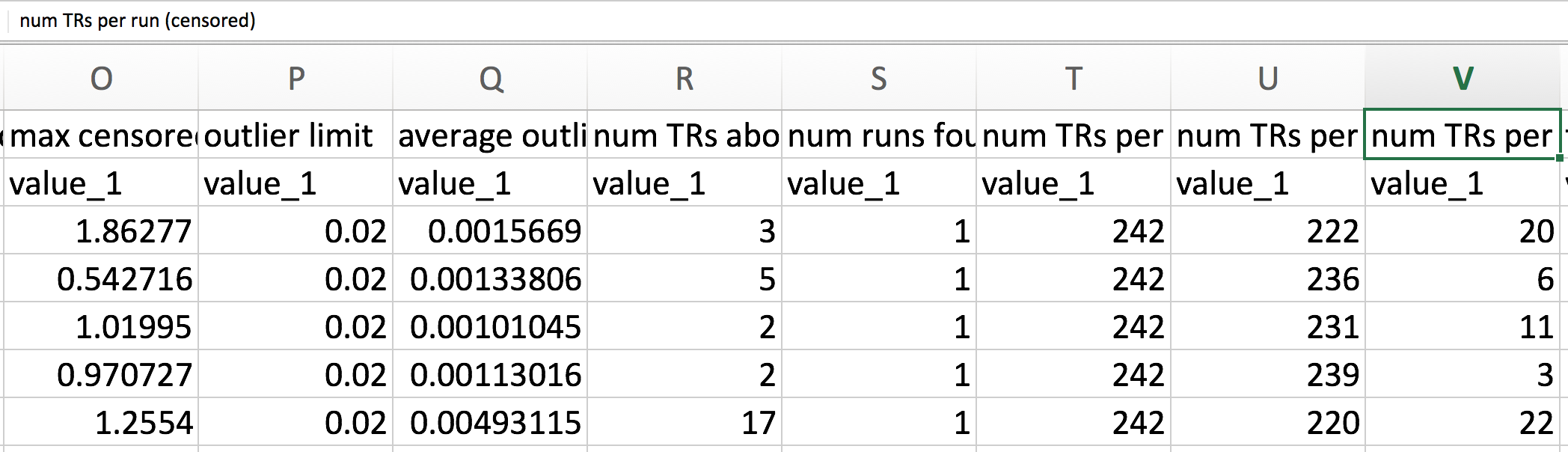 Number of TRs
with too many
outlier values
for each subject
Number of TRs
found 
for each subject
Number of TRs
censored 
for each subject
Another Valuable Summary: TSNR
Measures magnitude of EPI signal strength divided by standard deviation of noise
For 3 Tesla data, TSNR values near 180-200 are usual – with ”standard” scanning parameters (TR 2-3s, voxel size 2-3mm)
If some subject’s TSNR is much lower than others, examine the data to find the problem!
Masking for Group Analysis
In each results directory, the output dataset mask_epi_anat.SUBJECT-ID+tlrc.HEAD is the 0-1 brain mask of the EPI dataset in the template space
Combine all these masks into one mask dataset:
  3dmask_tool –input
   data_orig/sub-*/*.results/mask_epi_anat.*.HEAD
   -prefix mask_all.nii -frac 0.8
Another way: use a gray matter plus CSF mask from MNI template (if you have used nonlinear alignment to that template):
  3dresample -master mask_all.nii -prefix mask_GC.nii
   -rmode NN
   -input ~/abin/MNI152_2009_template.nii.gz'[4]'
Whole Brain and GM+CSF Masks
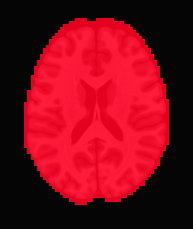 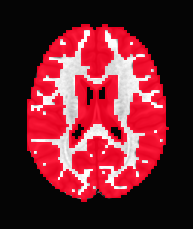 3 mm3 voxels
53104 voxels
53104 voxels
73517 voxels
Nonlinear Warping to MNI Template
afni_proc.py can do the nonlinear warping for you
But, nonlinear warping is slow (in fact, slowly slow)
If you need to re-rerun subject analysis, nonlinear warping will slow the re-run script down a lot
Solution: do the nonlinear warping before using afni_proc.py, then supply the warping results so that afni_proc.py will skip doing the warping itself
Mechanism: the @SSwarper script (tcsh)
Does Skull Stripping (”SS”) and nonlinear warping
Base dataset is MNI152_2009_template_SSW.nii.gz
Nonlinearly warped, not too blurry
Two MNI Templates
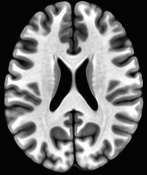 MNI152_1mm_uni+tlrc
Affine alignments
MNI152_2009_template_SSW.nii.gz
Nonlinear alignments
What @SSwarper Reads and Writes
Inputs:
T1-weighted anatomical image of subject (skull-on)
Subject ID code, for names of output files
Outputs (subject ID  =  sub007):
anatSS.sub007.nii
skull-stripped dataset in original coordinates
anatQQ.sub007.nii
skull-stripped dataset, nonlinearly warped to MNI template
anatQQ.sub007.aff12.1D
affine matrix to transform original dataset to MNI template
anatQQ.sub007_WARP.nii
incremental warp from affine transformation to nonlinearly aligned dataset
These files are needed for later use in afni_proc.py
@SSwarper Results
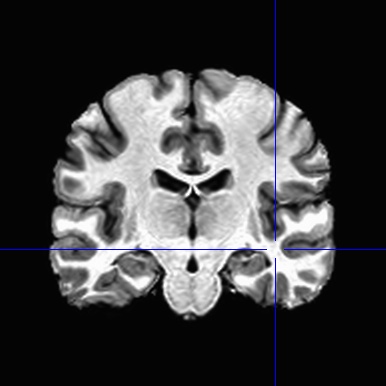 sub00440 from Beijing-Zang
in the FCON-1000 collection
MNI Template Slices
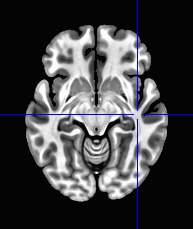 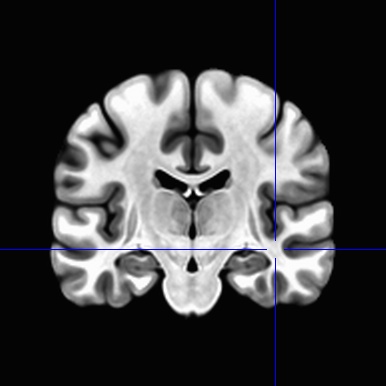 For comparison
Nonlinear Registration Script
What follows is a script for doing nonlinear warping (registration) of one anatomical dataset to an MNI template
 In a real study, this script is run once for each subject
 Takes a long time, so the script should be submitted to a multi-node cluster
Nonlinear Registration - 1
#!/bin/tcsh
### This script nonlinear warps one anatomical dataset,
### taken from the anat_orig directory, to the MNI 2009
### nonlinear template (supplied with AFNI binaries), and
### puts the resulting files into anat_warped directory.
### The only command line argument is the subject ID

set subj = $argv[1]
set tempdir = .

# don't log AFNI programs in ~/.afni.log
# don't try any version checks
# don't auto-compress output files
setenv AFNI_DONT_LOGFILE  YES
setenv AFNI_VERSION_CHECK NO
setenv AFNI_COMPRESSOR    NONE
Nonlinear Registration - 2
### go to data directory
# topdir = directory above this Scripts directory
set topdir  = `dirname $cwd`
cd $topdir/anat_orig

### create final output directories
mkdir -p $topdir/anat_warped
mkdir -p $topdir/anat_warped/snapshots

### create temp directory to hold work, and copy anat there
mkdir -p temp_$subj
cp anat_$subj.nii.gz temp_$subj
cd temp_$subj
Nonlinear Registration - 3
### process the anat dataset, using the AFNI script
### that does the warping and skull-stripping
@SSwarper –input anat_$subj.nii.gz –subid $subj \
          –base MNI152_2009_template_SSW.nii.gz
# compress the output datasets
gzip -1v *.nii
### move the results to where they belong
# skull-stripped original, Q-warped dataset, and the warps
\mv -f anatSS.${subj}.nii.gz   anatQQ.${subj}.nii.gz      \
       anatQQ.${subj}.aff12.1D anatQQ.${subj}_WARP.nii.gz \
       $topdir/anat_warped
# snapshots for visual inspection
\mv -f *.jpg $topdir/anat_warped/snapshots
# delete the temporary directory
cd ..
\rm -rf temp_$subj
exit 0
Nonlinear Registration - 4
Add these lines above afni_proc.py command:

set basedset = MNI152_2009_template_SSW.nii.gz
set tpath = `@FindAfniDsetPath $basedset`
if( "$tpath" == '' ) then
  echo "***** @SSwarper -- Failed to find $basedset :(“
  exit 1
endif
set basedset = $tpath/$basedset

Add these options to afni_proc.py command:

-copy_anat anat_warped/anatSS.${subj}.nii          \
-tlrc_base $basedset                               \
-tlrc_NL_warp                                      \
-tlrc_NL_warped_dsets                              \                          $warpdir/anatQQ.${subj}.nii.gz                     \     $warpdir/anatQQ.${subj}.aff12.1D                   \               $warpdir/anatQQ.${subj}_WARP.nii.gz                \